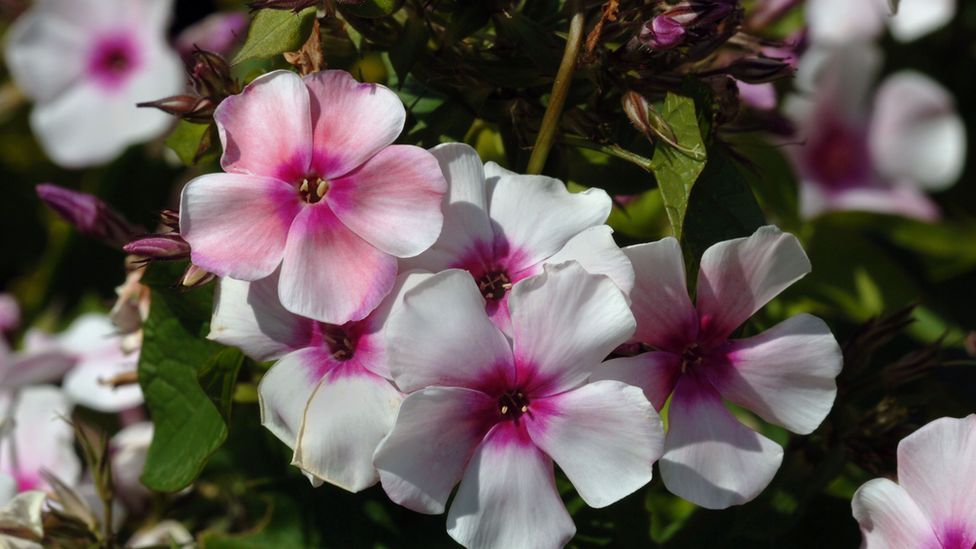 Good morning
ALL THE STUDENTS
IDENTITY
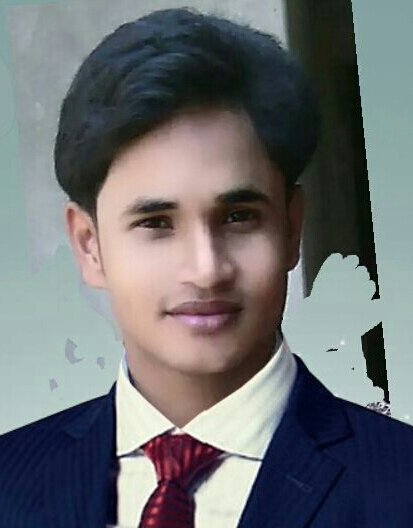 MD.Jahangir alam
Assistent  Teacher
 Vedvedi Govt.Primari School,
Rangamati, sadar.
LESSON IDENTITY
Subject: English
Lesson : 4-5 
Lesson part- A
Unit : 2 (Alphabet)
Time  : 35 mn
Class:1
Learning Outcomes:
Students will be able to -
1.1.1 –becomes familiar with English sound by listing to common English words. 
1.1.1 – repeat after the teacher simple words and phrases.
1.1.2 – say simple words and phrases.
1.2.1 – recognize and read the alphabet both small and capital (non-cursive)
1.1.1-to practice letter shapes/ simple writing patterns etc.
1.2.1- write non-cursive capital letters small.
LOOK LISTEN AND SAY.
A
a
B
b
C
c
LOOK LISTEN AND SAY. TRACE IN THE AIR.
A
a
CAPITAL LETTER
SMALL LETTER
SAY AND READ. TRACE AND WRITE.
A
--------------------------------------------------------------------------------------------------------------------------------------------------------------------------------------------------------------------------------------------------------
-------------------------------------------------------------------------------------------------------------------------------------------------------------------------------------------
a
What is this ?
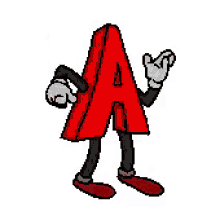 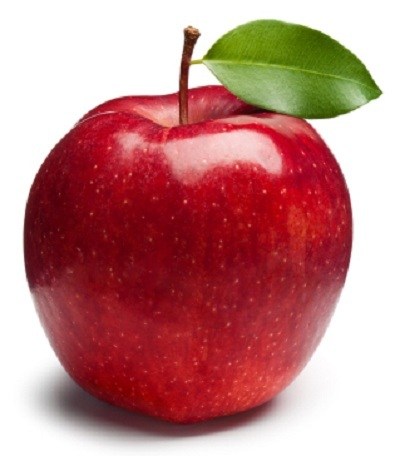 Apple
LOOK LISTEN AND SAY.
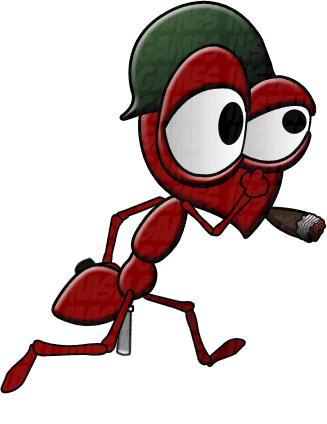 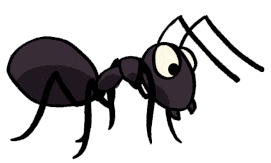 ant
LOOK LISTEN AND SAY.
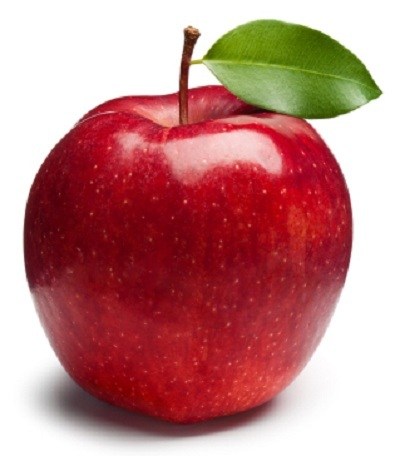 Apple
ant
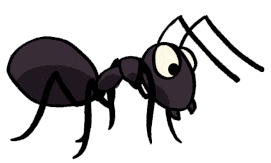 LOOK LISTEN AND SAY. TRACE IN THE AIR.
B
b
CAPITAL LETTER
SMALL LETTER
SAY AND READ. TRACE AND WRITE.
B
--------------------------------------------------------------------------------------------------------------------------------------------------------------------------------------------------------------------------------------------------------
b
-------------------------------------------------------------------------------------------------------------------------------------------------------------------------------------------
LOOK LISTEN AND SAY.
B
b
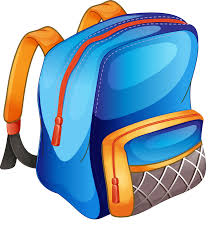 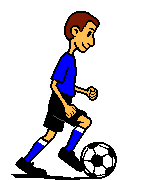 BAG PLAY BALL
LOOK LISTEN AND SAY.
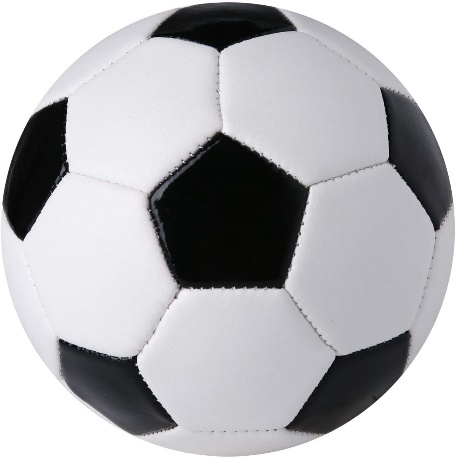 BALL
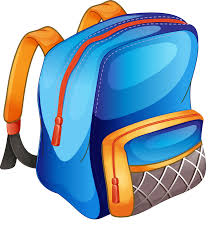 bag
LOOK LISTEN AND SAY. TRACE IN THE AIR.
C
c
CAPITAL LETTER
SMALL LETTER
SAY AND READ. TRACE AND WRITE.
c
--------------------------------------------------------------------------------------------------------------------------------------------------------------------------------------------------------------------------------------------------------
-------------------------------------------------------------------------------------------------------------------------------------------------------------------------------------------
c
LOOK LISTEN AND SAY.
C
C
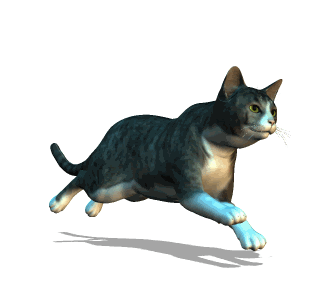 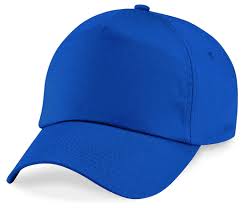 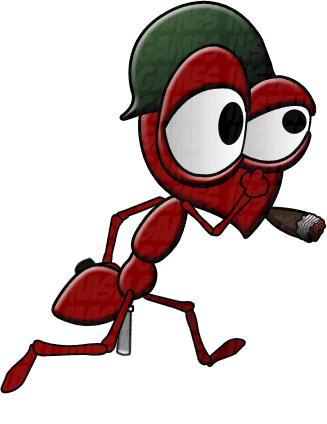 CAT
cap
LOOK LISTEN AND SAY.
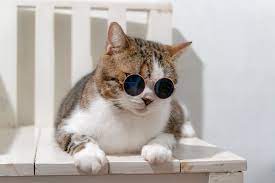 CAT
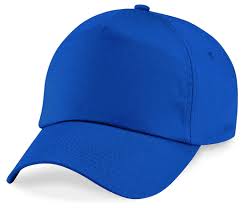 cap
Open your Book at page-5,7,9.
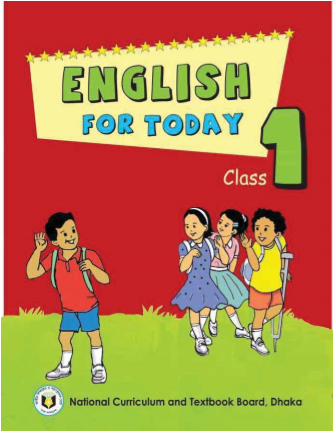 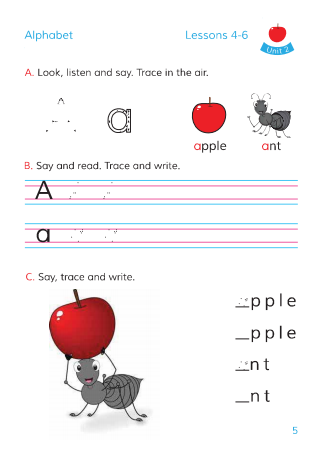 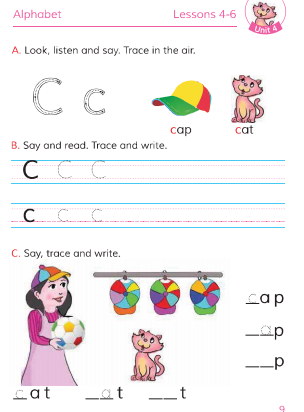 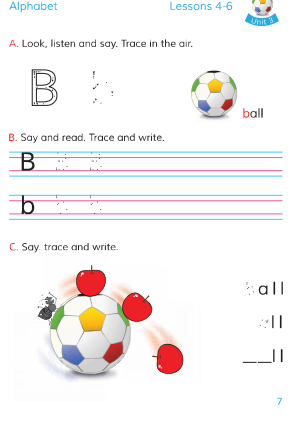 Open your Book at page-5.
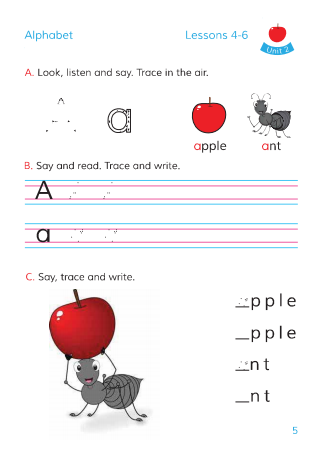 Open your Book at page-7.
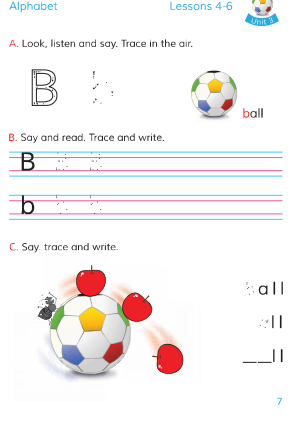 Open your Book at page-9.
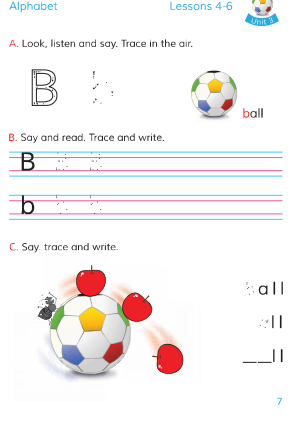 Write  the missing letter.
n
a__t
__pple
A
a
b
B__ll
__ag
a
c__p
__ap
C
Match the letters with the pictures
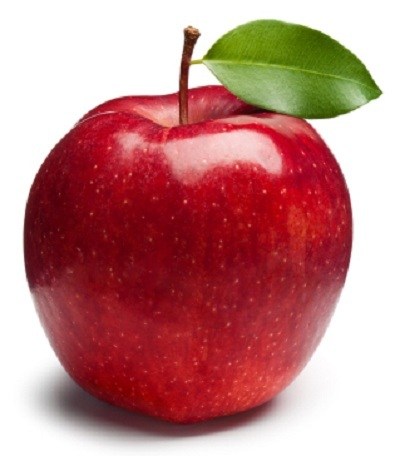 C
B
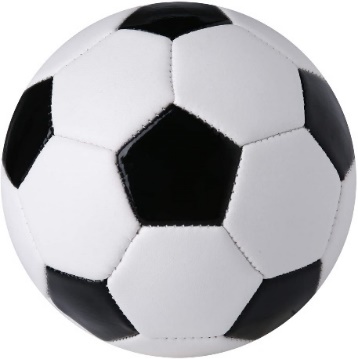 A
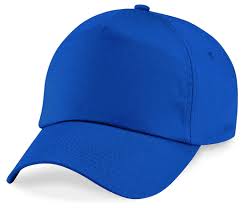 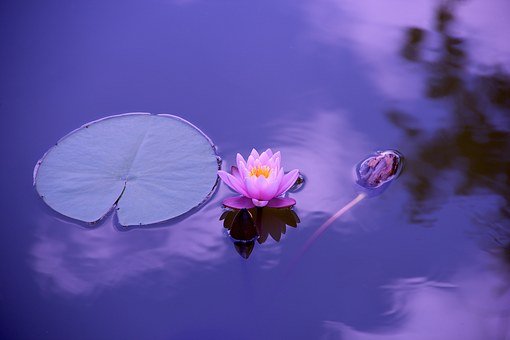 Thanks all the students